Муниципальное автономное общеобразовательное учреждение «Гимназия №184»
Нахождение площади фигур на клетчатой бумаге. Формула Пика
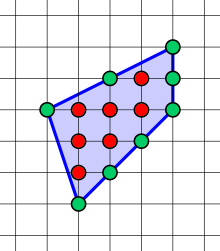 Выполнила: 
обучающаяся 4Г класса 
МАОУ «Гимназия №184» 
Емельянова Мария Александровна
Руководитель: Сальникова Ирина Владимировна
Нижний Новгород
2024
Sпрямоугольника = длинаширина…
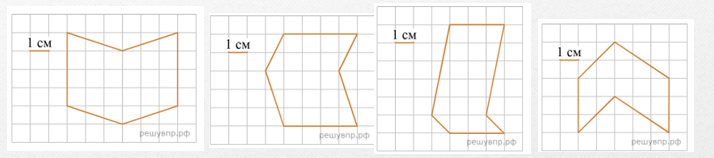 КАК ВЫЧИСЛИТЬ ПЛОЩАДЬ ТАКИХ ФИГУР?
Выявление универсального способа решения математических задач на нахождение площади фигур на клетчатой бумаге
Цель работы
Выявить важность данной задачи и ее применение в ВПР, ОГЭ и ЕГЭ;
Провести анкетирование учащихся старших классов на умение решать такие задачи;
Рассмотреть различные способы нахождения площади на клетчатой бумаге;
Исследовать применение формулы Пика на конкретных примерах;
Проанализировать результаты и сделать вывод.
Задачи
Формула Пика – простой и универсальный аппарат для нахождения площади фигур на клетчатой бумаге
Гипотеза
Геометрия зародилась в Древнем Египте около 4 тысяч лет назад.
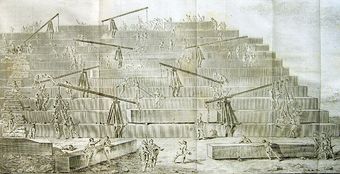 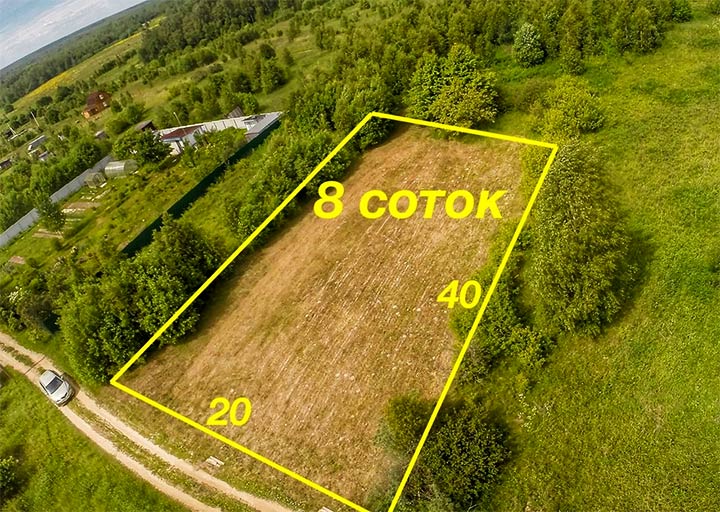 Знания египтян позаимствовали греки для измерения площади земельных участков.
Древнегреческое слово «геометрия» переводится, как «землемерие». 
Данная работа посвящена азам геометрии – измерению площади различных фигур
Нахождение площади фигуры, нарисованной на клетчатой бумаге - очень распространенная задача.

Она присутствует в ВПР 4 класса:







 Подобные задачи есть и в ЕГЭ по математике:
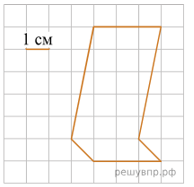 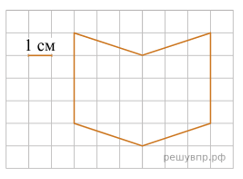 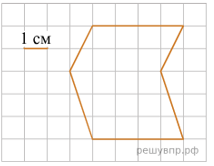 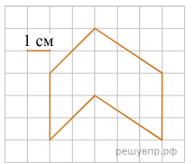 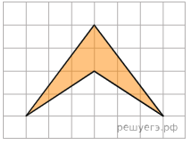 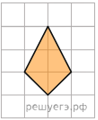 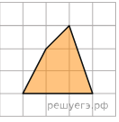 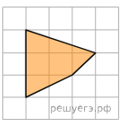 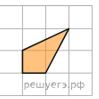 *задания взяты с сайта «Решу ВПР»
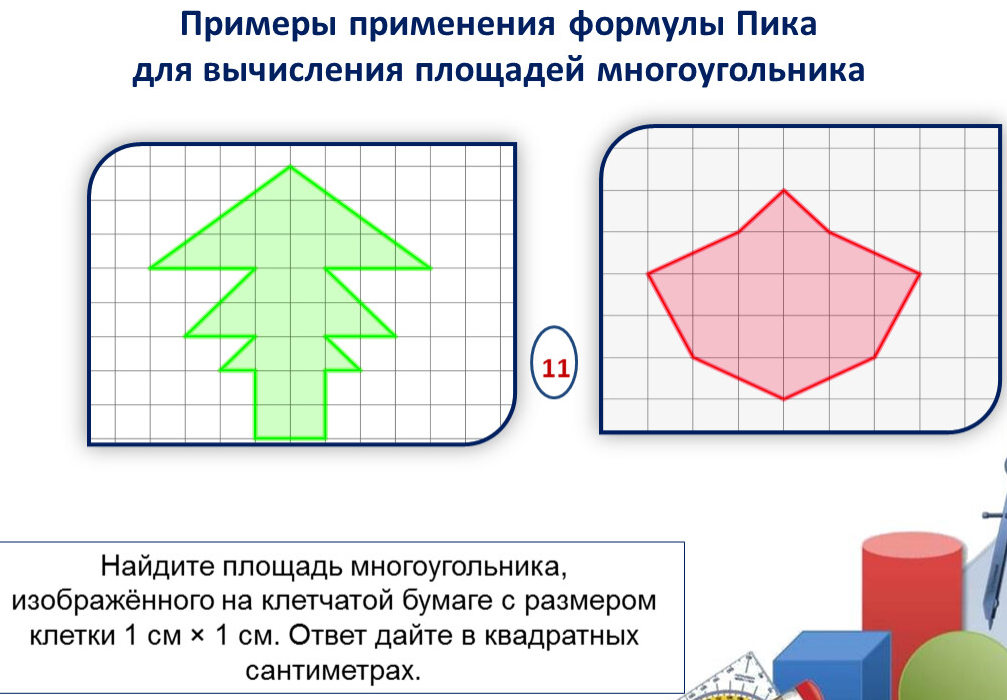 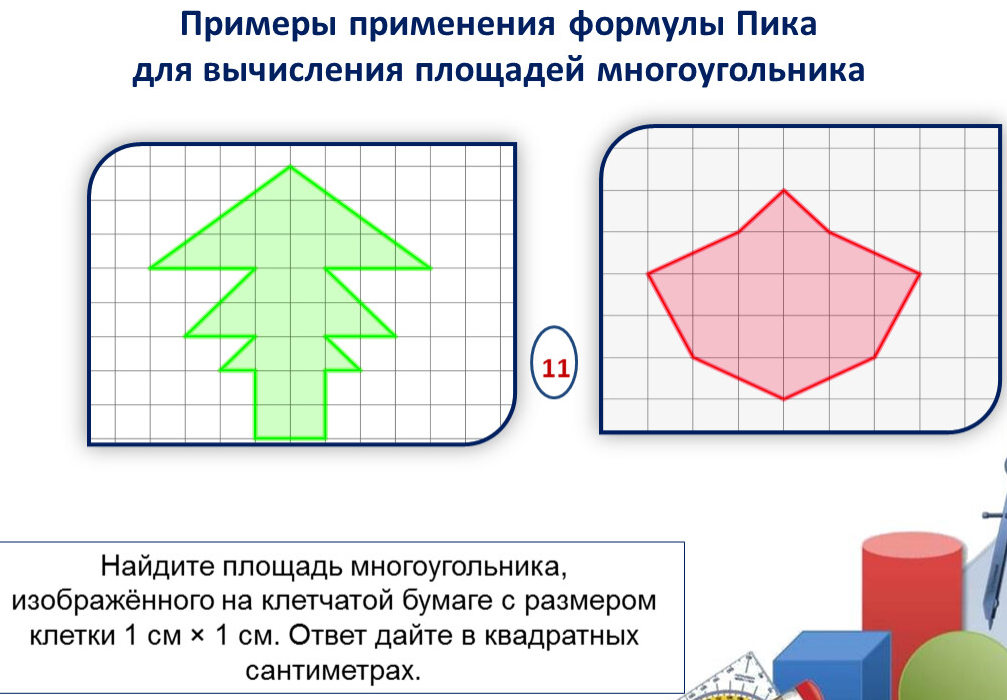 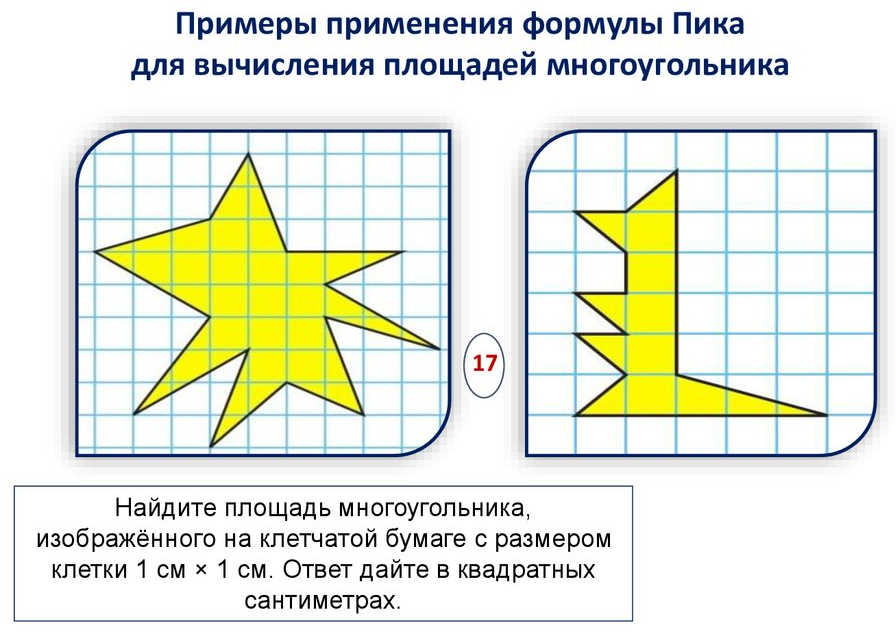 Задача вызывает затруднения у учащихся любых классов 

Способы вычисления площади:
Разбиение на простые геометрические фигуры и сложения их площадей;
Достроение до простых геометрических фигур и вычитания площадей и др.

Я изучила формулу Пика, при помощи которой вычислять площадь самых страшных фигур, построенных на клетчатой бумаге,  легко!
Кто такой Пик?
Георг Пик – австрийский математик

Свою первую научную работу опубликовал в 
возрасте 17 лет. 

1899 г. -  теорема для расчёта площади многоугольника (формула Пика)

В Германии эта теорема включена в школьные учебники.
Теорема Пика
Площадь фигуры, изображенной «на клеточках», равна:
S = Г : 2 + В – 1  
 где
Г –   число узлов решетки на границе многоугольника
В –   число узлов решетки внутри многоугольника
   УЗЛЫ - ЭТО НЕ КЛЕТКИ, А ТОЧКИ ПЕРЕСЕЧЕНИЯ КЛЕТОЧЕК!
Пример №1
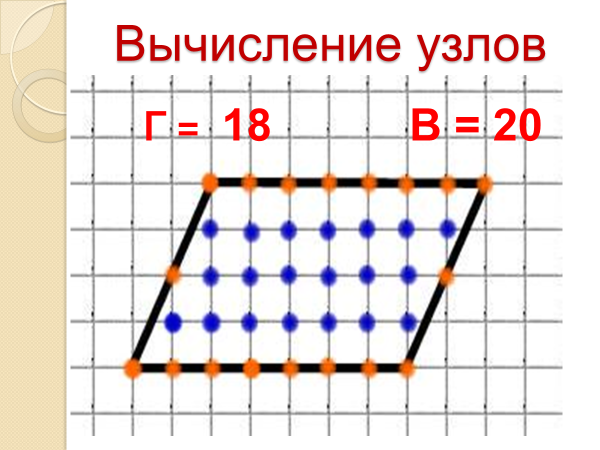 Г = 18
В = 20
S=18:2+20-1=9+20-1=28см2
Пример №2
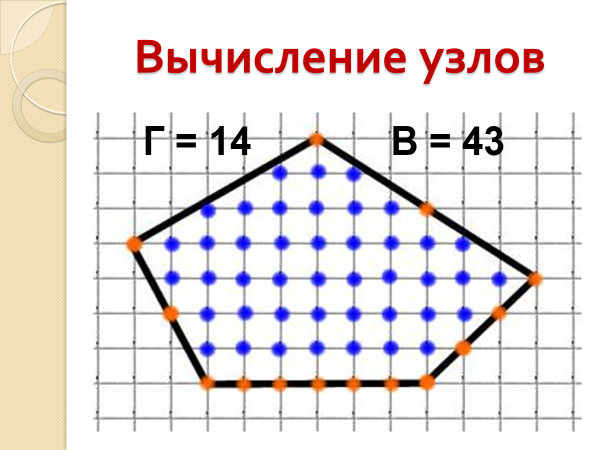 Г = 14
В = 43
S=14:2+43–1= 49см2
Пример №3
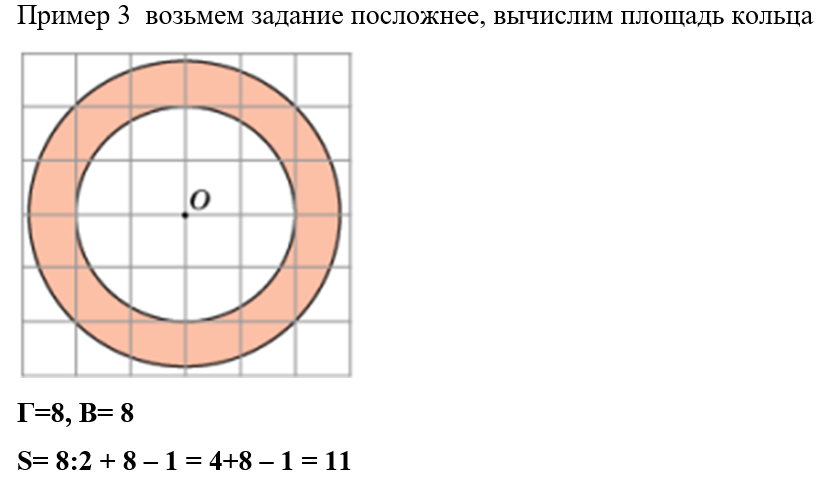 Г = 8
В = 8
S=8:2+8–1=11см2
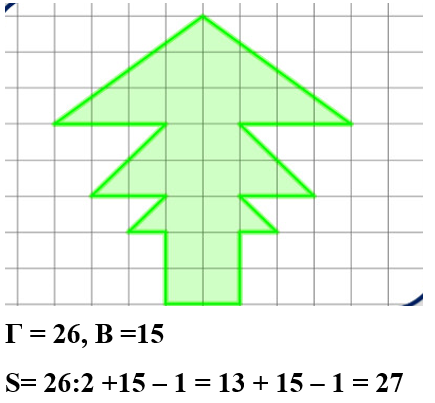 Г = 26, В =15
S= 26:2+15 – 1 = 13 + 15 – 1 = 27 см2
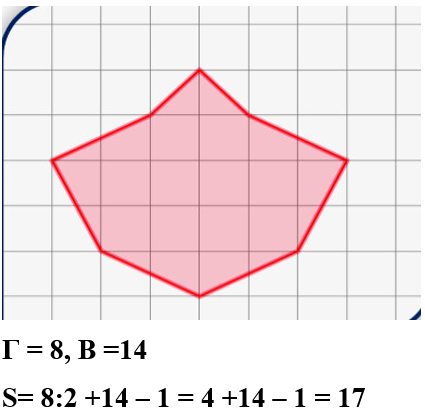 Г = 8, В =14
S= 8:2 +14 – 1 = 4 +14 – 1 = 17 см2
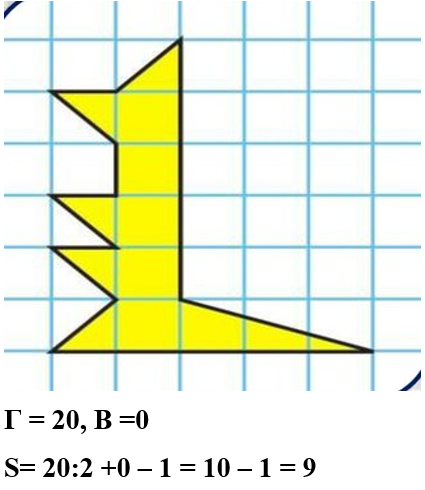 Г = 20, В =0
S= 20:2 +0 – 1 = 10 – 1 = 9 см2
Задачи ОГЭ и ЕГЭ
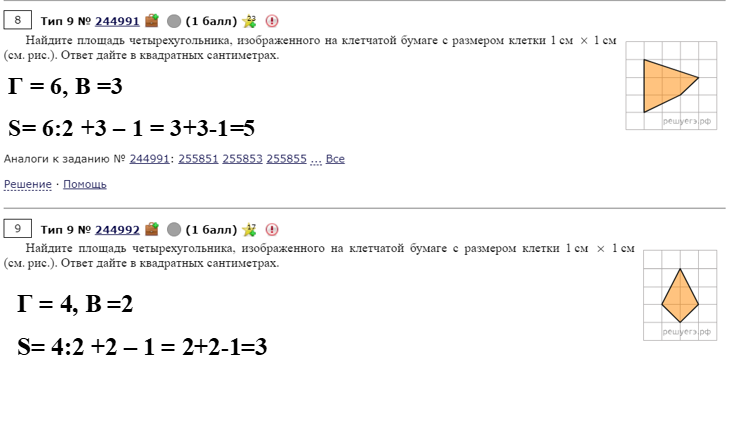 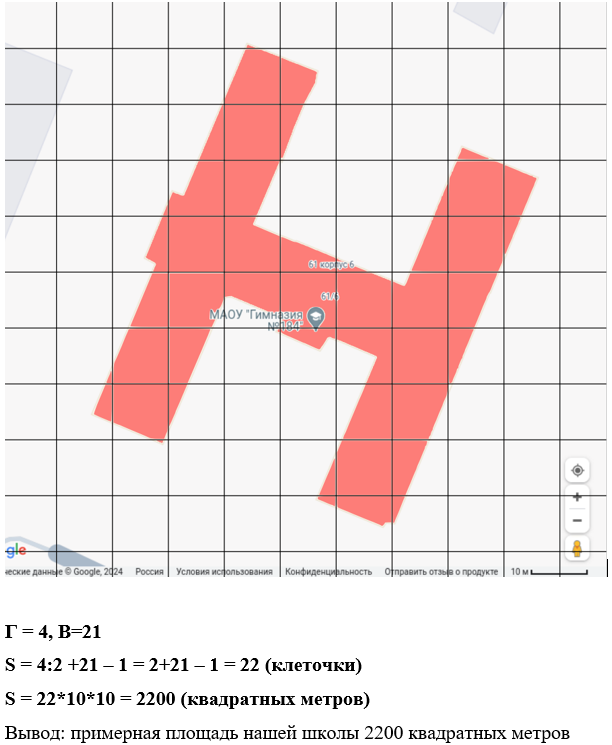 Г = 4
В = 21
S=4:2+21-1= 2+21-1= 22 клетки
S=22*10*10=2200м2
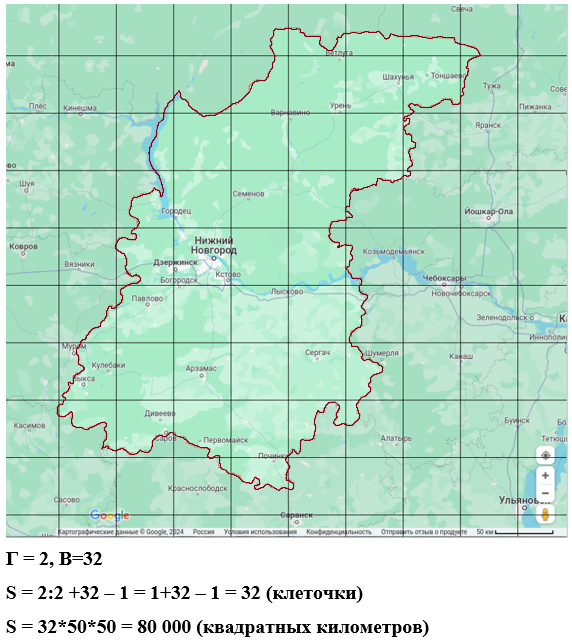 Площадь Нижегородской области – примерно 80 000 км2.
*76 624 км2 по данным интернета
Вывод
1. Для вычисления площади многоугольника, нужно знать одну формулу: S = Г/2 +В – 1.
2. Формула Пика очень проста и удобна для запоминания и применения.
3. Многоугольник, площадь которого необходимо вычислить, может быть любой, даже самой причудливой формы.
4. С помощью формулы Пика можно приближенно вычислять площади различных объектов и строений на местности.
Спасибо за внимание!